TÜBİTAK ve Diğer Yurtdışı Burslar
Dr. Cihan Demirel
TÜBİTAK
Bilim İnsanı Destekleme Daire Başkanlığı (BİDEB)
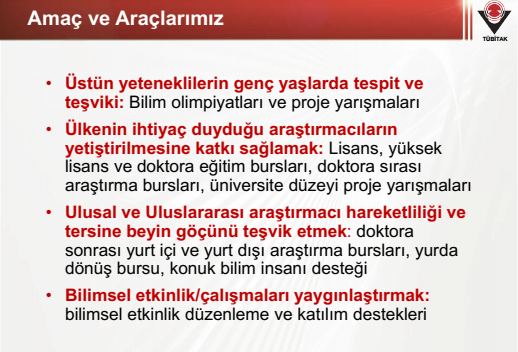 Öncelikli Alanlar - BTYK Kararı
Yenilenebilir Enerji Kaynakları; Nükleer Enerji; Hidrojen ve Yakıt Pilleri, Fosil Yakıtlar vb.
Arıtma Teknolojileri, İklim Değişikliği, Sürdürülebilir Yeraltı Depolama, Su Bilgi Sistemleri vb.
Biyoteknoloji, Gıda Hijyeni ve Sanitasyonu, Tarım Ekonomisi, Tarım Makineleri vb.
Savunma Bilişimi, C4ISR ve Modsim Teknolojileri, Enerji ve İtki Teknolojileri, Tahrip Sistemleri vb.
Robotik ve Mekatronik, Biyocihazlar, Medikal Makine ve, Alet ve Cihazlar, İmalat Teknolojileri vb.
Hibrit ve Elektrikli Araç Teknolojileri, Batarya Teknolojileri, Alternatif Yakıtlar, Hafifleştirme Teknolojileri vb.
Öncelikli Alanlar - BTYK Kararı
Uydu Tasarımı, Uzay Güvenliği, Yapay Görü, Konuşma Tanıma, Örüntü Tanıma vb.
Bilgi Güvenliği, E-Öğrenme Teknolojileri, Entegre Devreler, Yapay Zeka, Veri Altyapıları
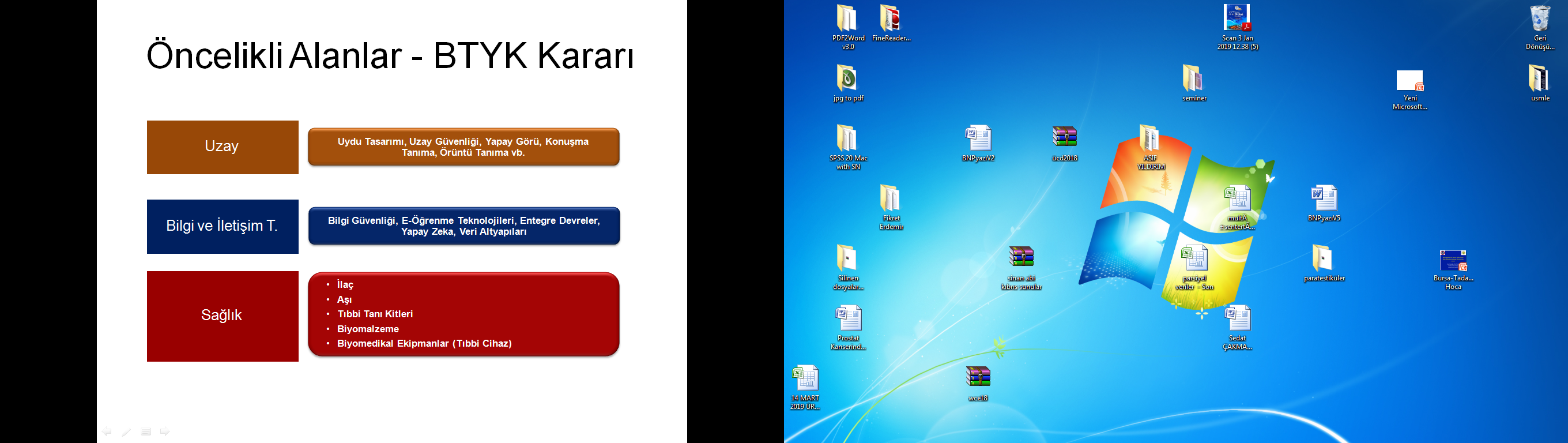 İlaç
Aşı
Tıbbi Tanı Kitleri
Biyomalzeme
Biyomedikal Ekipmanlar (Tıbbi Cihaz)
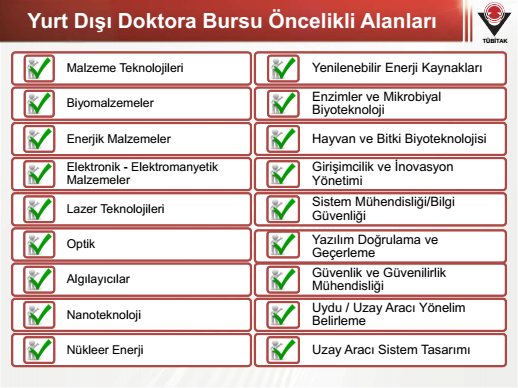 TÜBİTAK-BİDEB
9 (+3) Program
8 (+1) Program
7 (+1) Program
TÜBİTAK-BİDEB
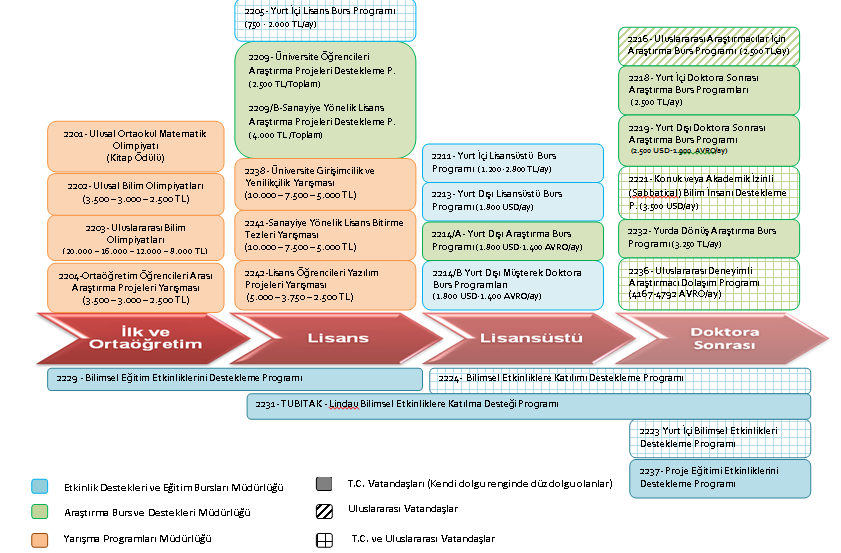 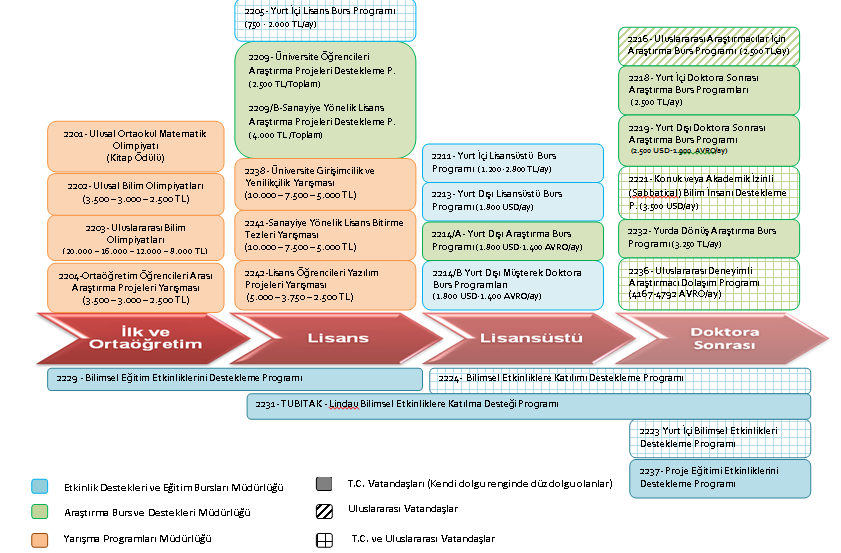 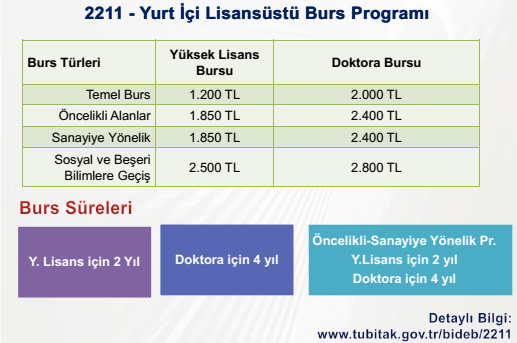 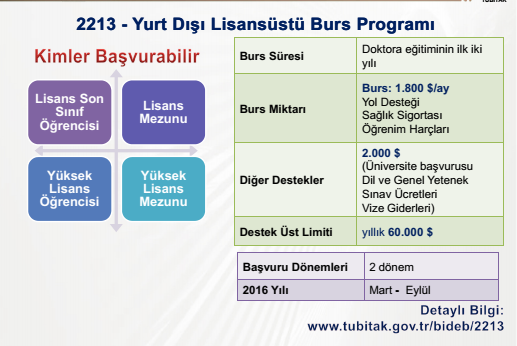 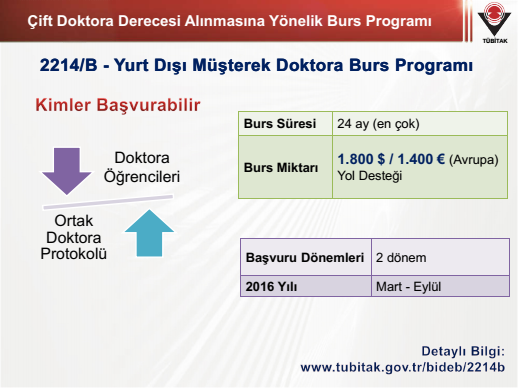 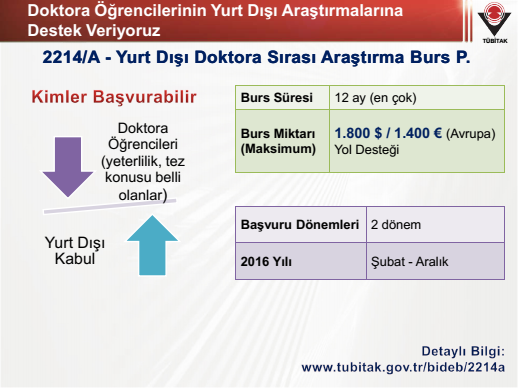 Doktora Sonrası Araştırma Destekleri
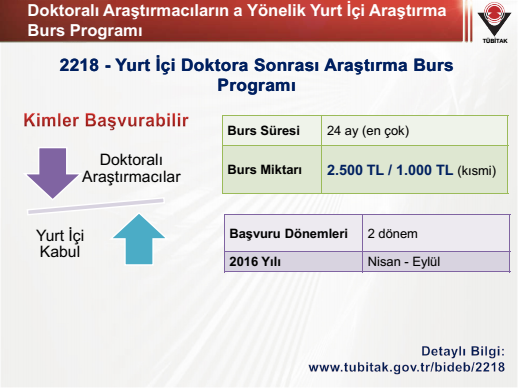 2019
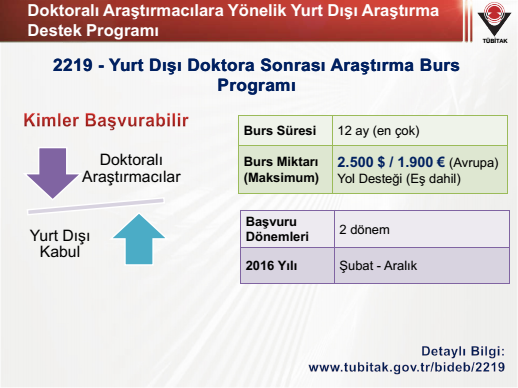 2019
2020 Yılı
İlk Dönem 30 Nisan 2020 de bitti
İkinci Dönem ?????
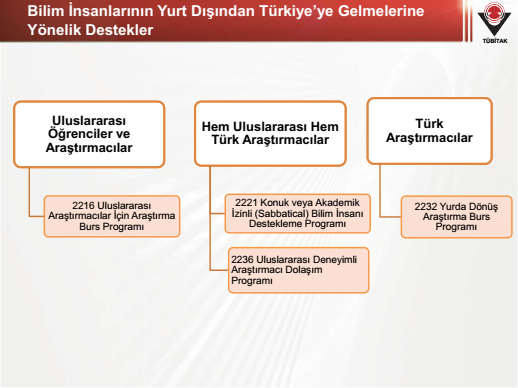 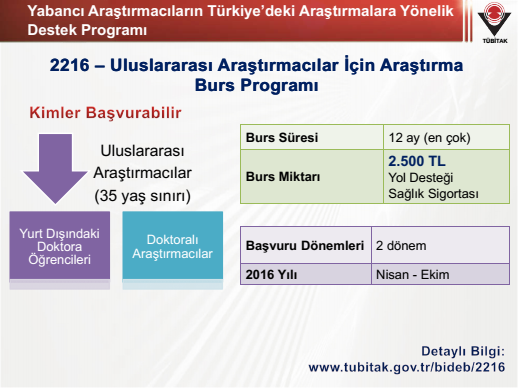 2019
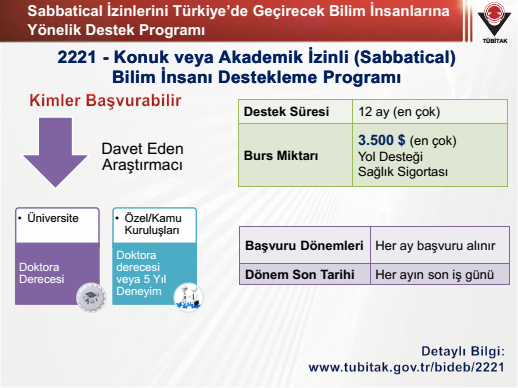 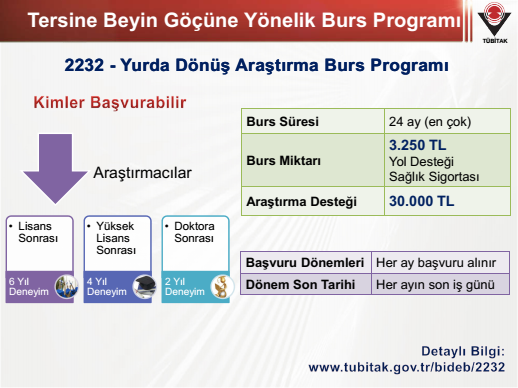 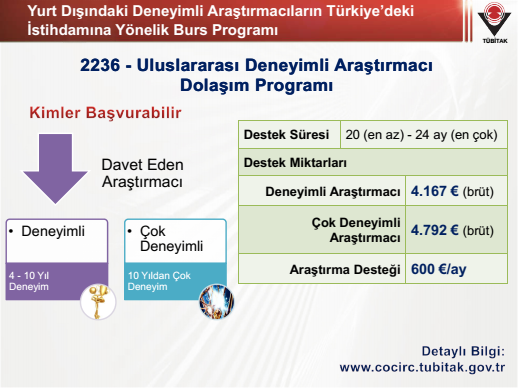 AVRUPA BİRLİĞİ BURSLARI
AB HORIZON 2020 MARIE CURIE BURSLARI
http://www.ufuk2020.com/cagrilar/
www.h2020.org.tr
MARİE CURIE
Kriterler;
Avrupa odaklı
Yenilikçi
AB’ye fayda sağlayan
Çok ortaklı
……..
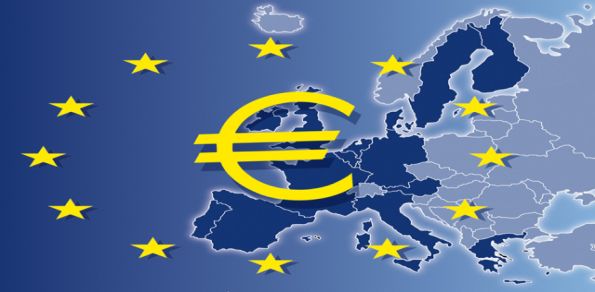 www.h2020.org.tr
AB HORIZON 2020 MARIE CURIE BURSLARI
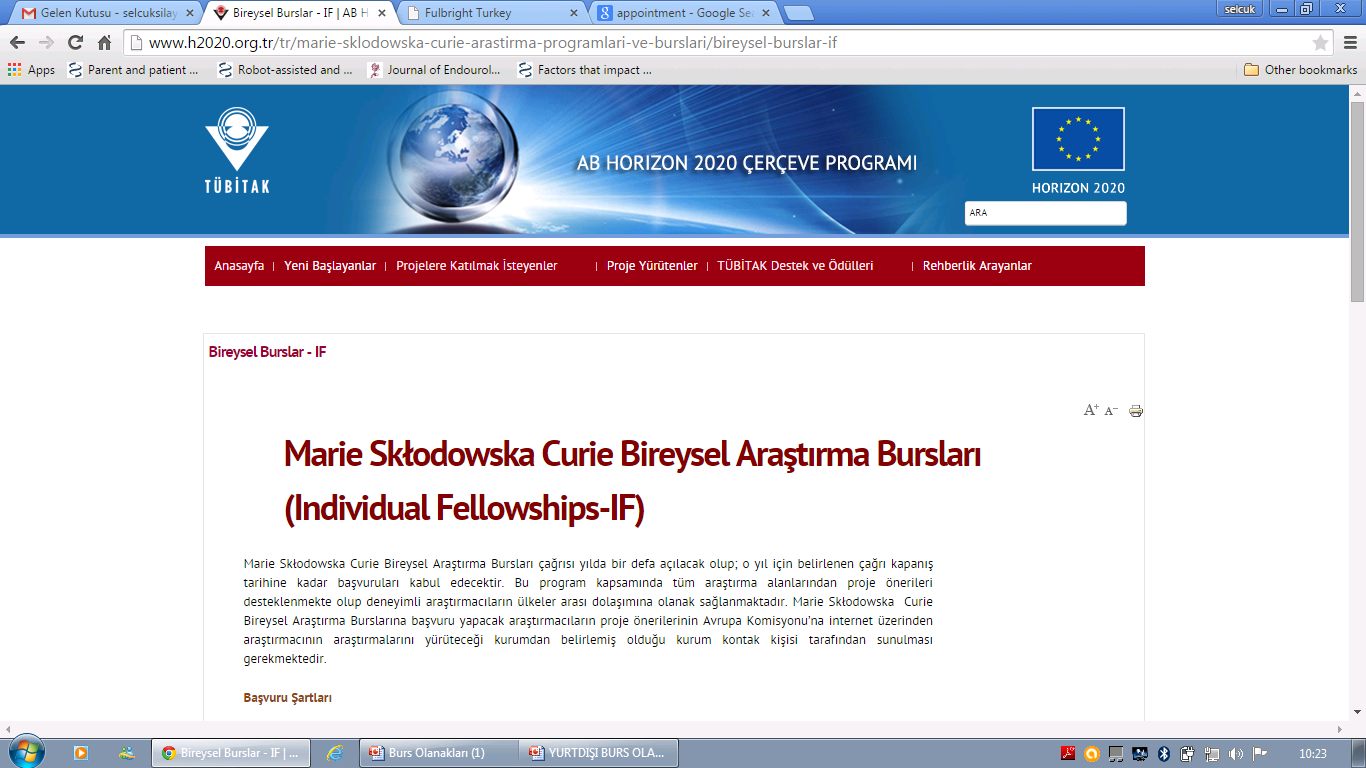 www.h2020.org.tr
AB HORIZON 2020 MARIE CURIE BURSLARI
Deneyimli araştırmacılar

Programa başvuru çağrı ile yapılmaktadır. (mart-eylül)

En az 12 en çok 24 ay

Avrupadan Türkiye’ ye

Türkiye’ den Avrupaya
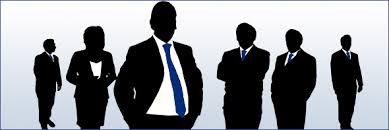 www.h2020.org.tr
TÜBİTAK
2214-YURTDIŞI DOKTORA SIRASI BURS PROGRAMI
TÜBİTAK
1500 Euro veya 1800 dolar
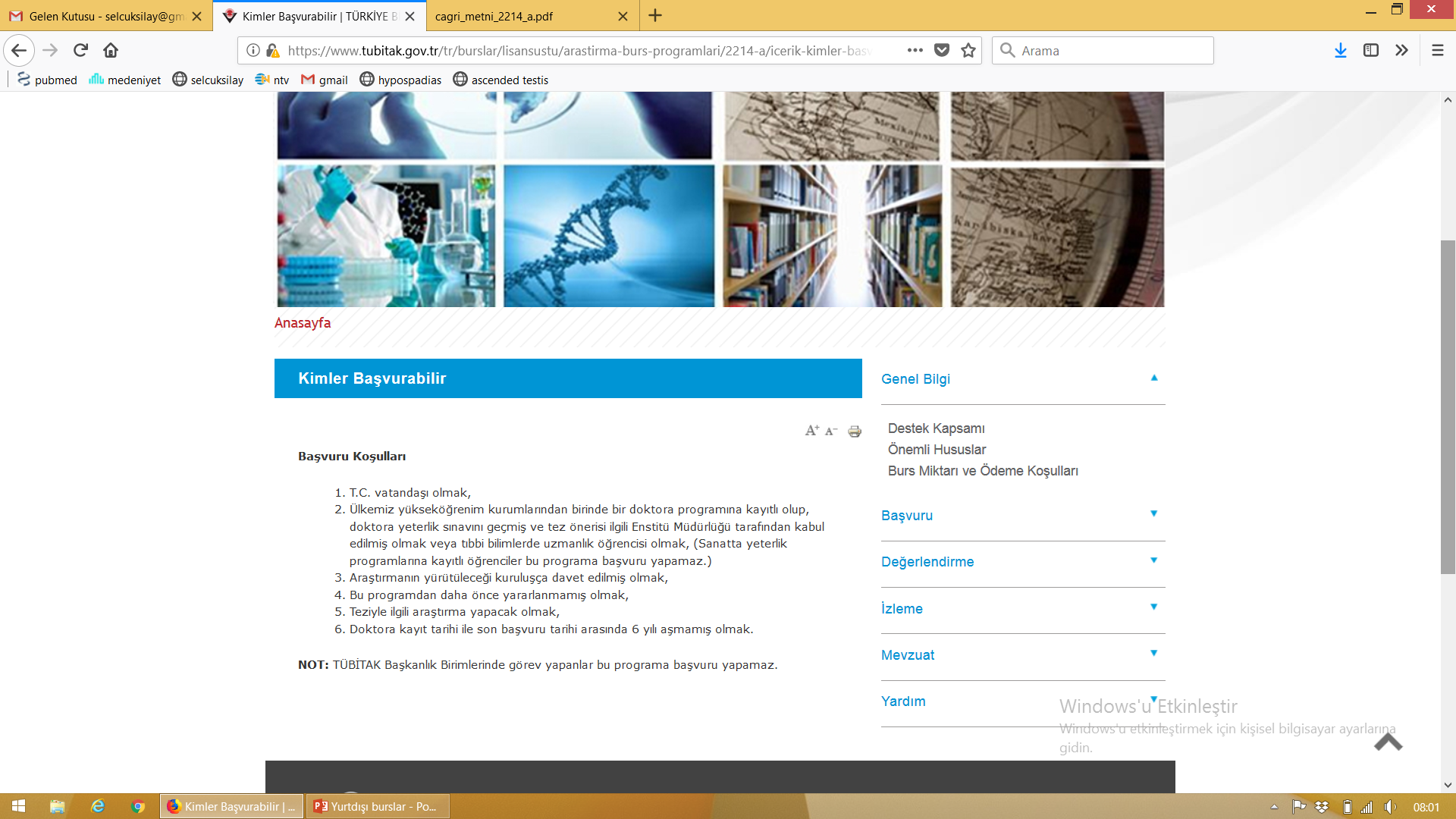 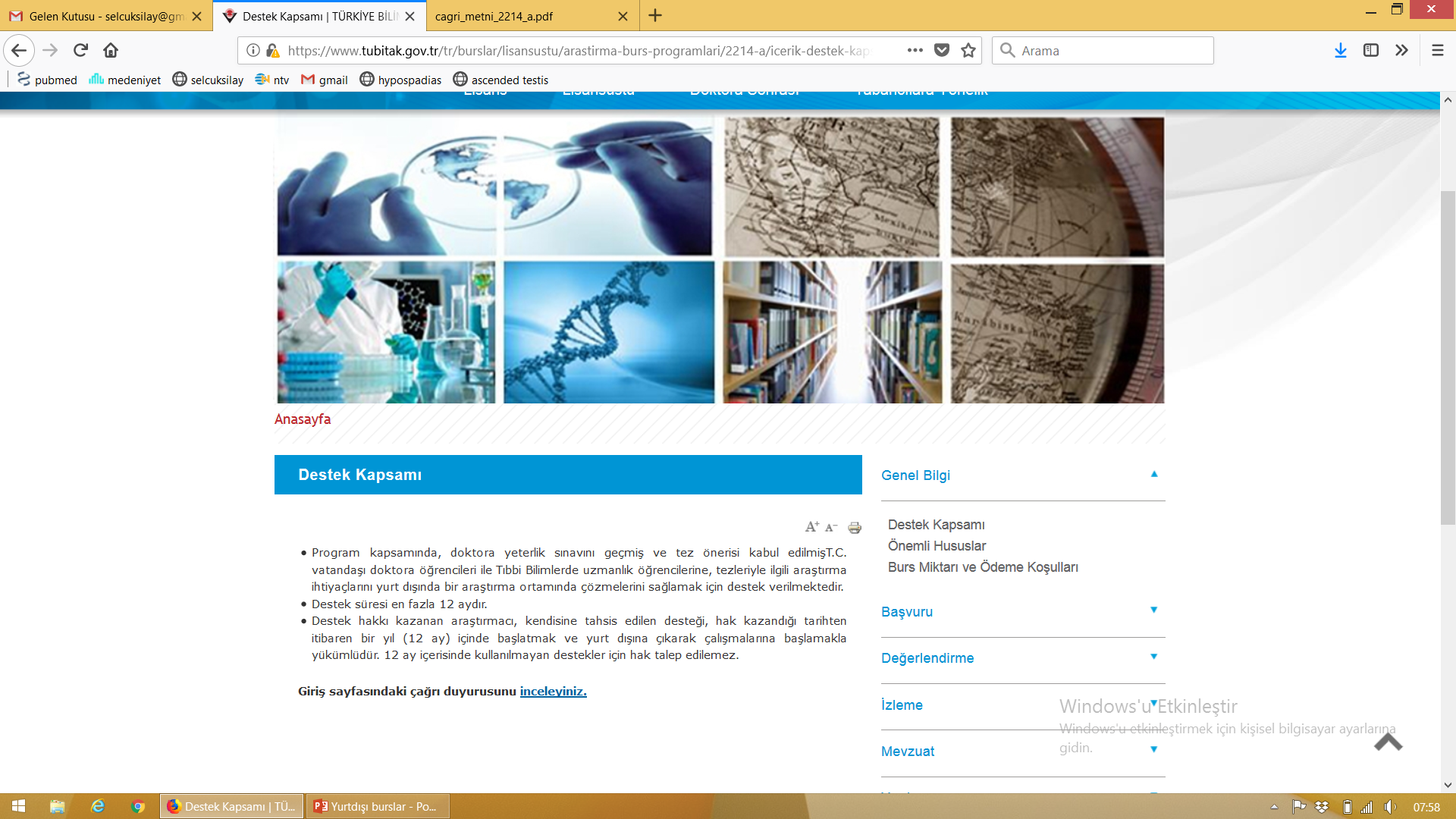 FULBRIGHT
www.fulbright.org.tr
DOKTORA SIRASI-SONRASI ARAŞTIRMA BURSU
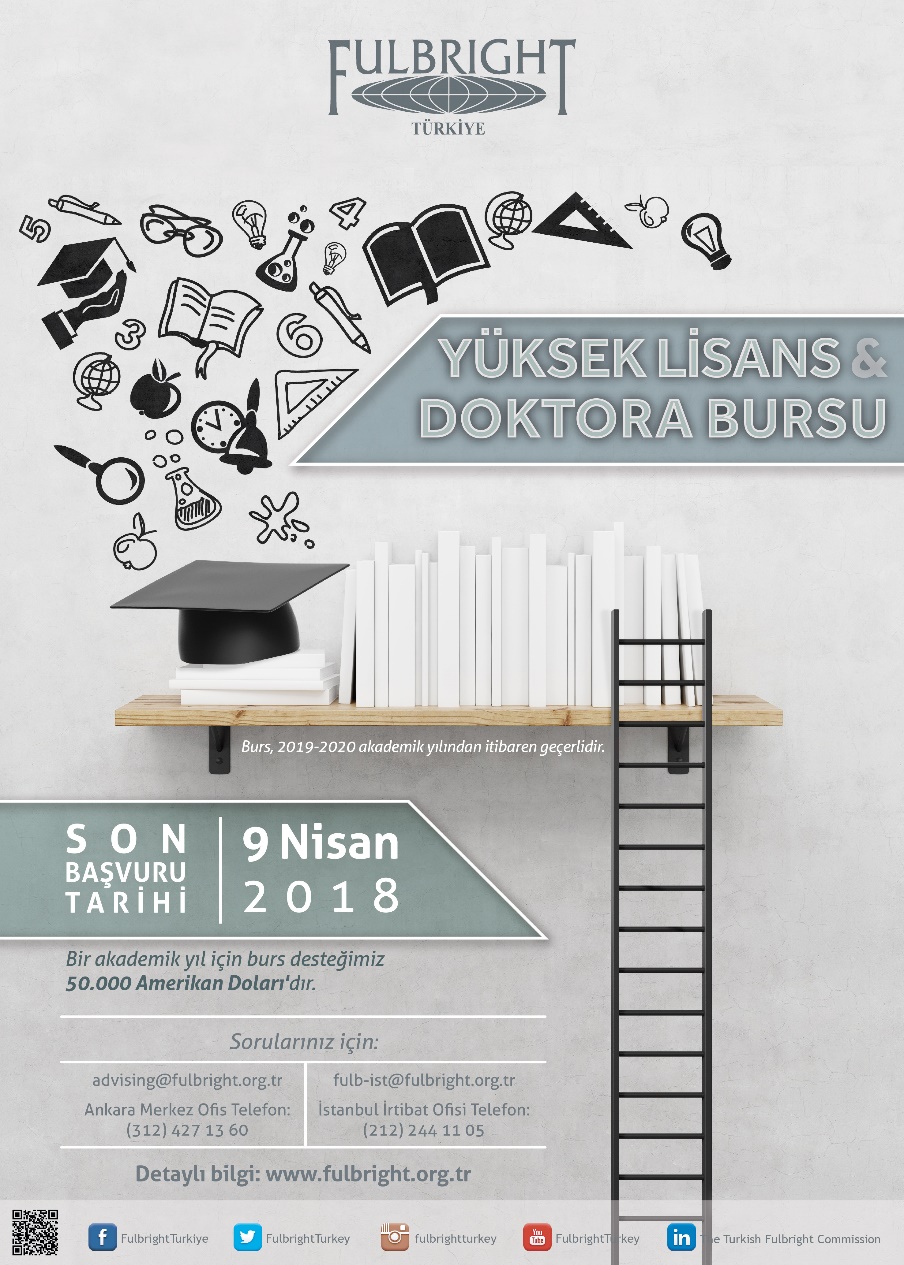 www.fulbright.org.tr

1+1 YIL

50.000 USD + yol masrafları

J1 vize

Şu anda tüm burslar kapalı
www.fulbright.org.tr
DOKTORA SIRASI-SONRASI ARAŞTIRMA BURSU
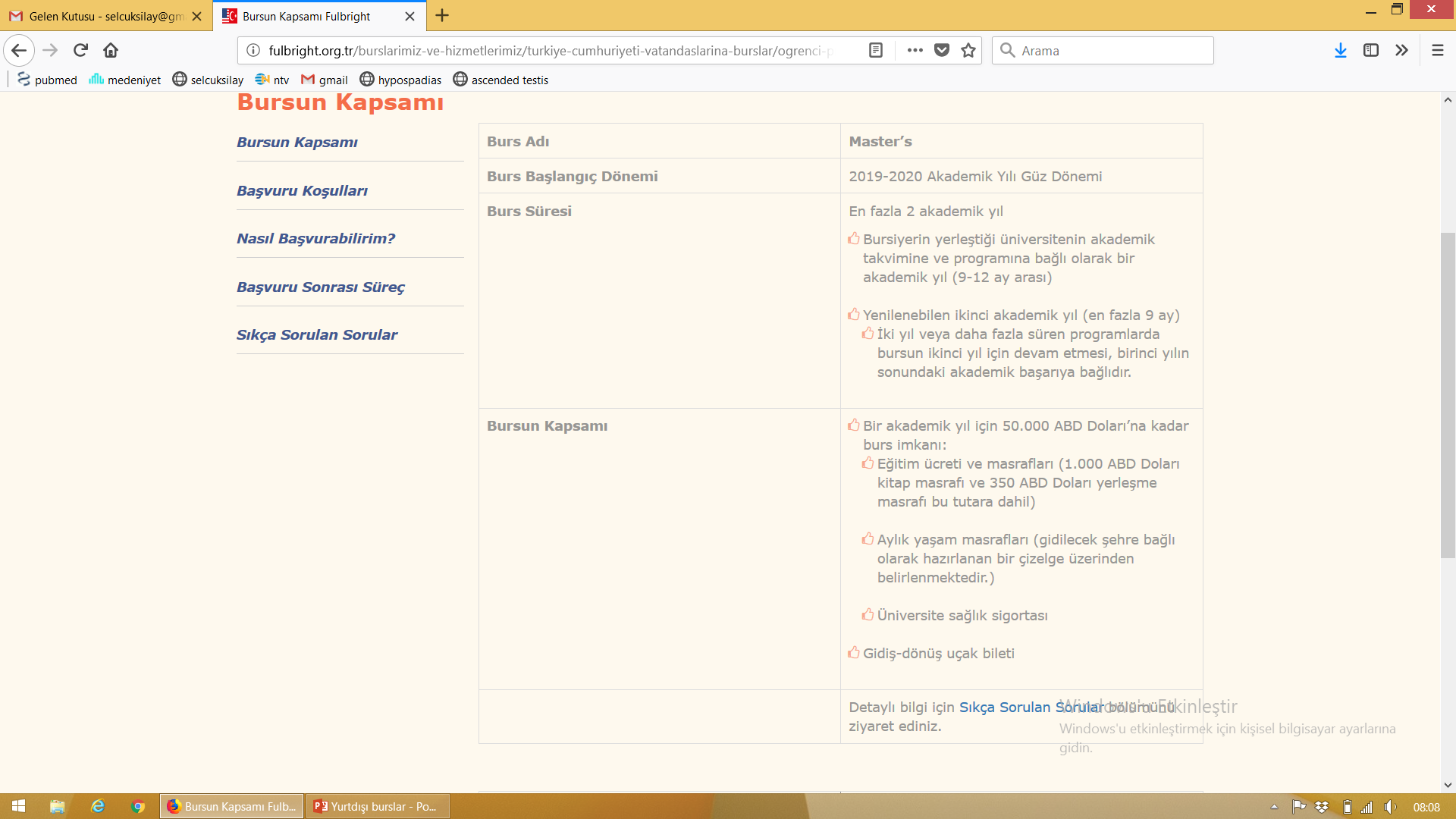 www.fulbright.org.tr

1+1 YIL

50.000 USD + yol masrafları

IELTS:6 veya TOEFL: 75
www.fulbright.org.tr
ULUSAL VE ULUSLARARASI DERNEK BURSLARI
www.uroweb.org
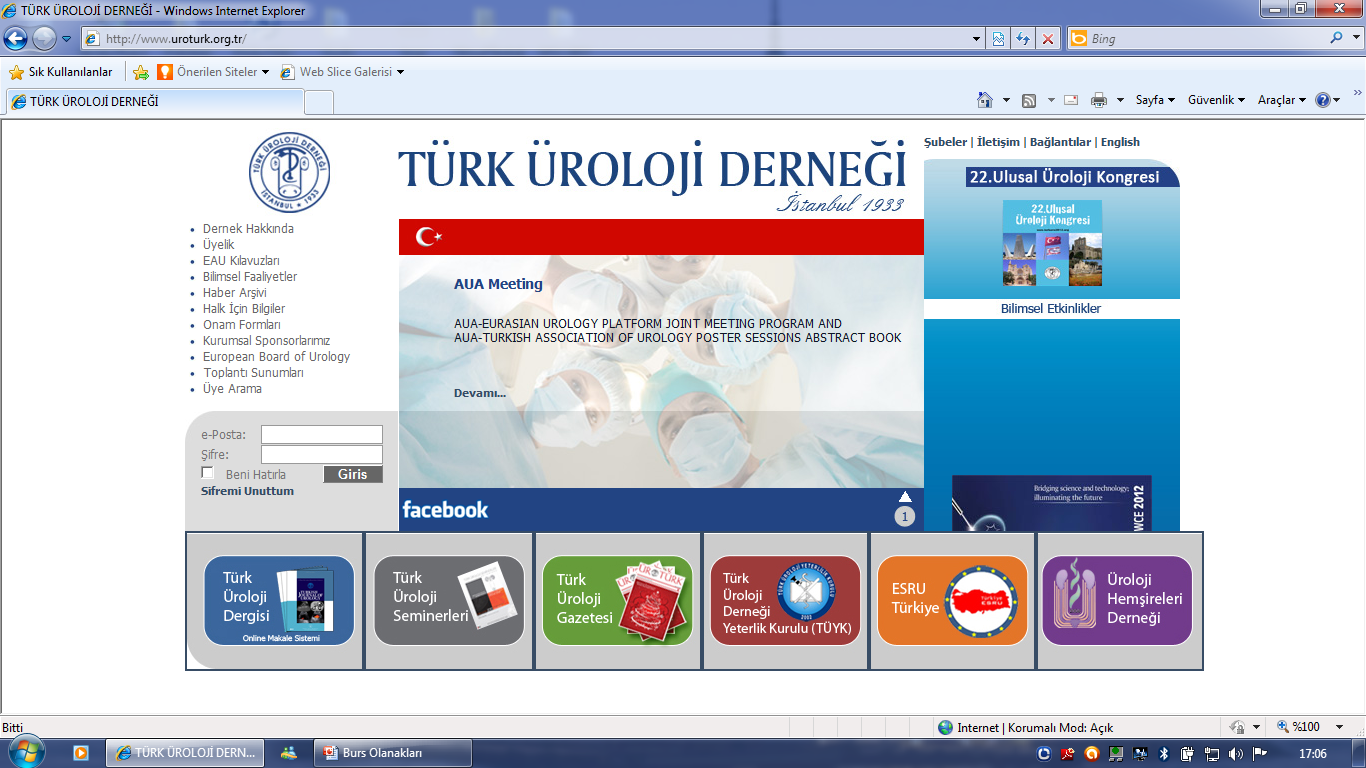 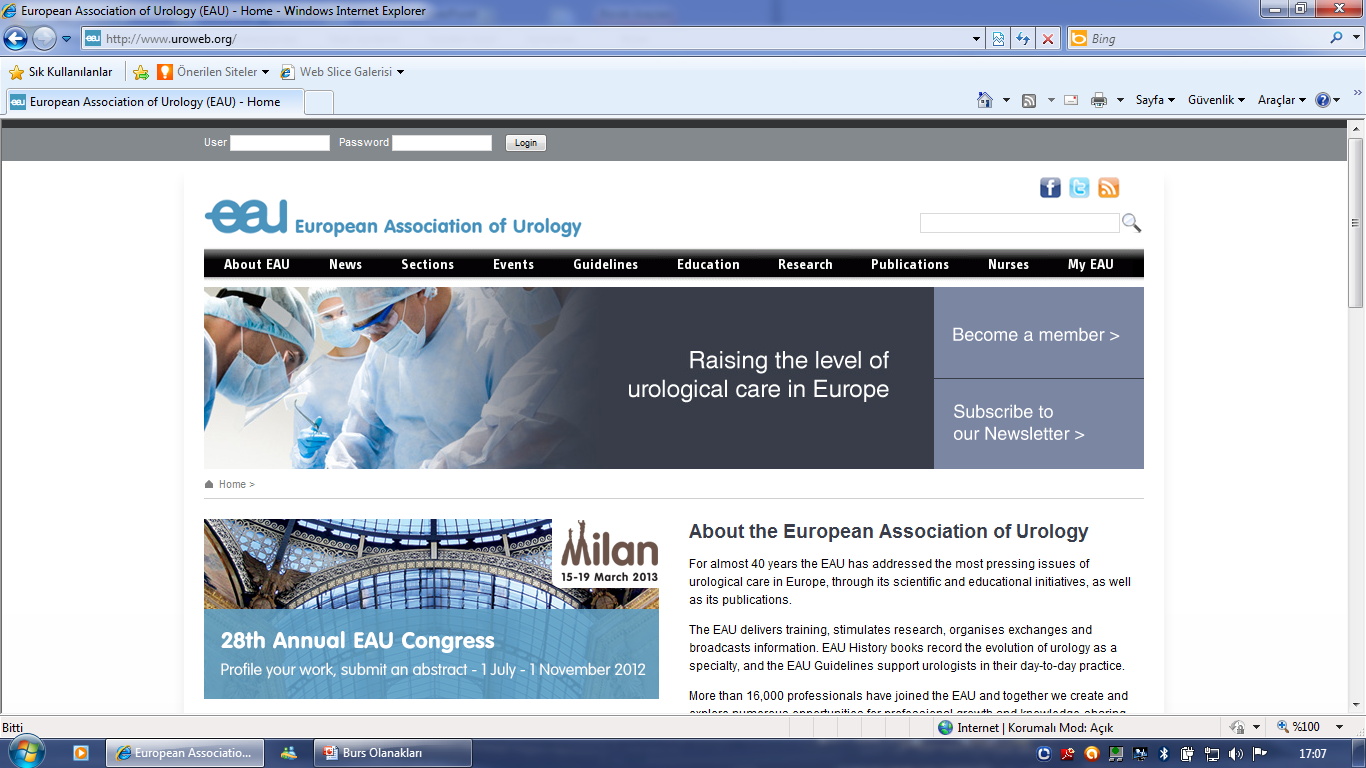 www.uroturk.org.tr
SUNU PLANI
BAŞVURU ÖNCESİ HAZIRLIK
ORTALAMA 6 AY-1 YIL
PROJE YAZILMA AŞAMASI
PROJENİN YAZILMASI
Gerçekçi bir proje

Tavsiye mektubu

Motivasyon mektubu

Yeterli bir finans bildirimi

Proje-zaman bildirimi
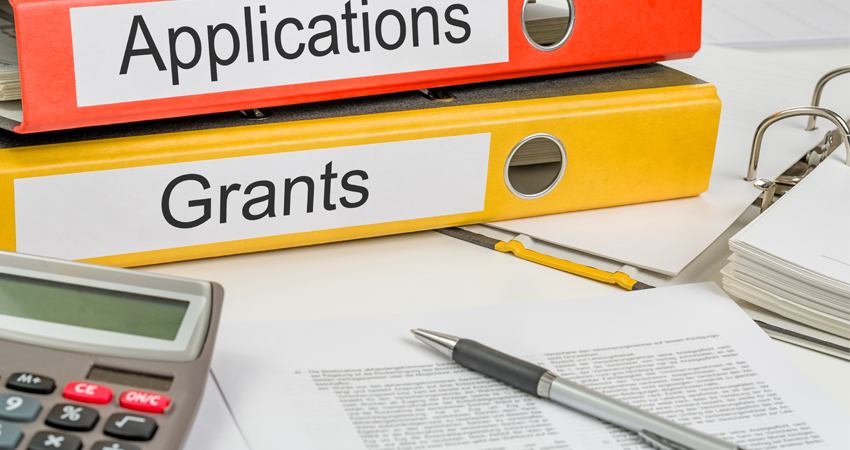 KABUL MEKTUBU
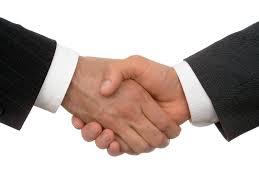 MOTİVASYON MEKTUBU
Hevesli olduğunuzu yazın

Yeteneklerinizi ön plana çıkarın (daha önce yapılan yayınlar vs)

Akademisyenlik hedefini vurgulayın

Kendinizden emin cümleler kullanın
REFERANS MEKTUBU
ABD Başkanı/Klinik şefi tarafından yazılmalı (1 adet)

Uluslararası tanınan bir hoca (1 adet)

Burs için yeterli olduğunuz vurgulanmalı!
ONLINE BAŞVURU FORMUNUN DOLDURULMASI
Eksiksiz doldurulmalı

Orijinal belgeler de posta yoluyla gönderilmeli!
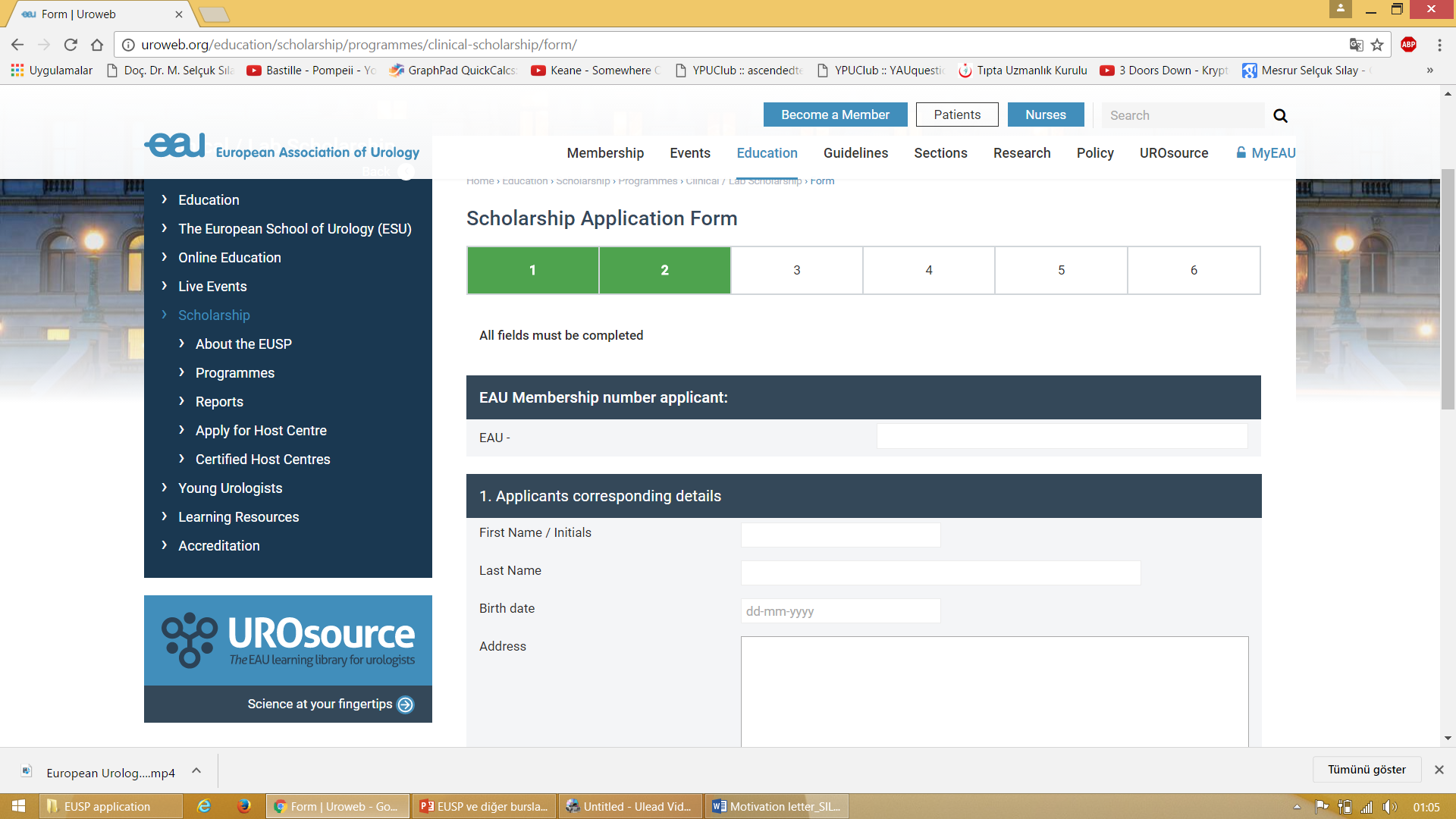 VİZE İŞLEMLERİ
Her ülkenin kendi eğitim vizesi var (ABD-J1 vs)

Her vizenin avantajarı-dezavantajları var

Vize işlemleri gideceğiniz merkezden gelen evraklar ile başlar
KABUL VE YURTDIŞINA GİDİŞ
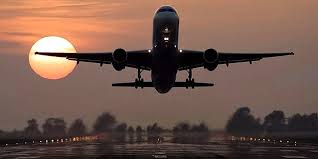 TEŞEKKÜRLERdrhcdemirel@gmail.com532 504 7035